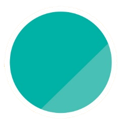 6
A VISIT TO A SCHOOL
Unit
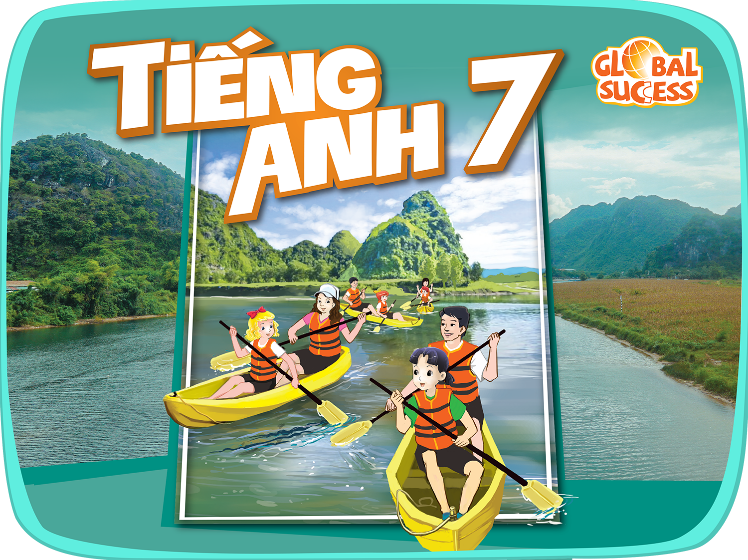 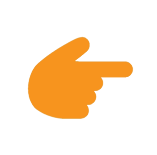 LESSON 2: A CLOSER LOOK 1
Unit
HOBBIES
Game: Pass the secret
WARM-UP
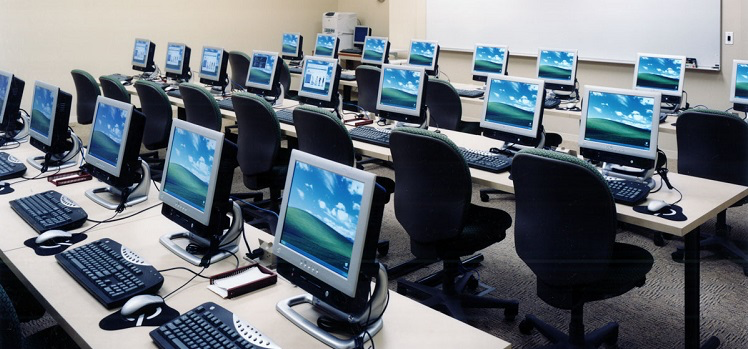 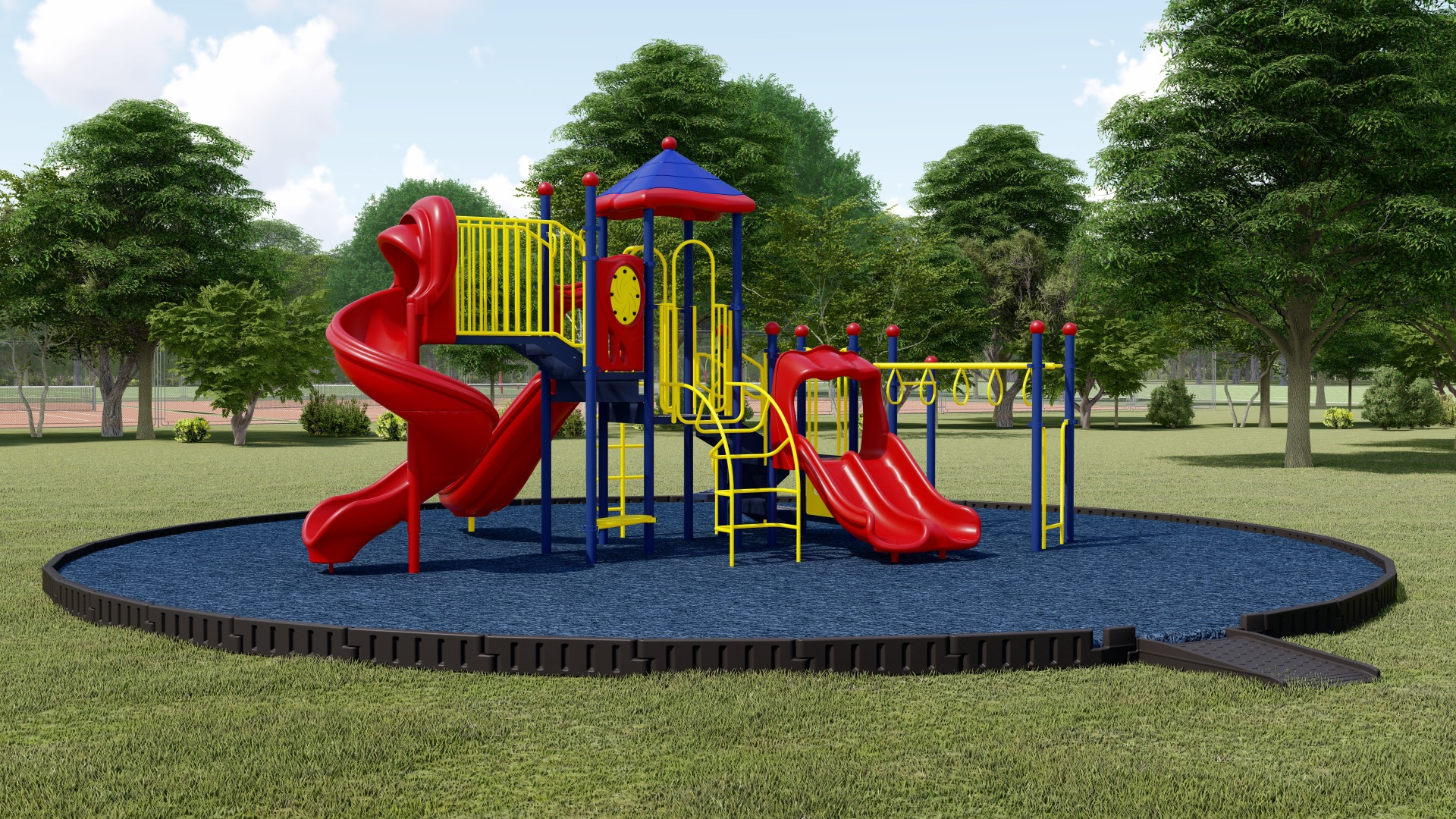 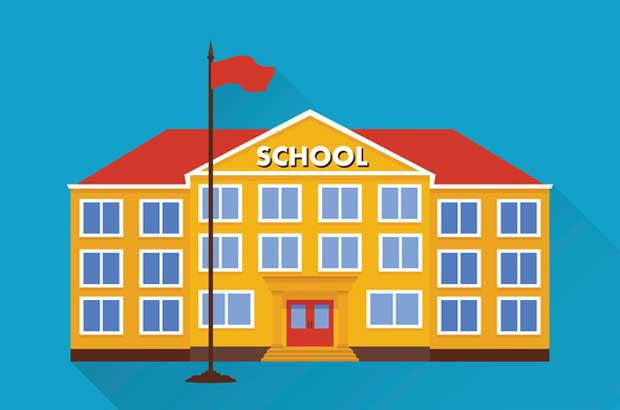 computer room
school playground
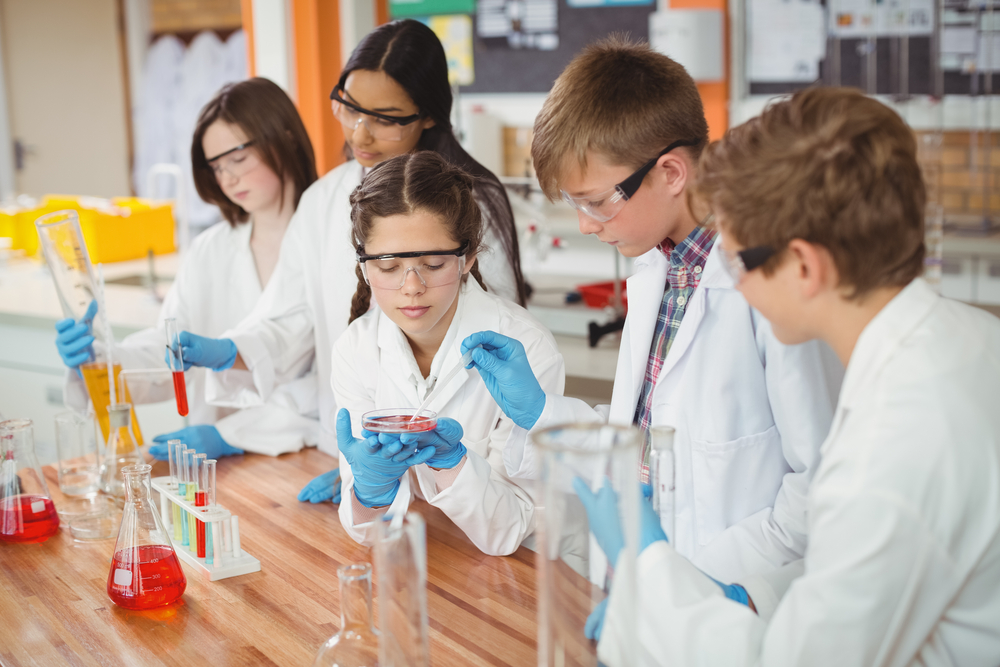 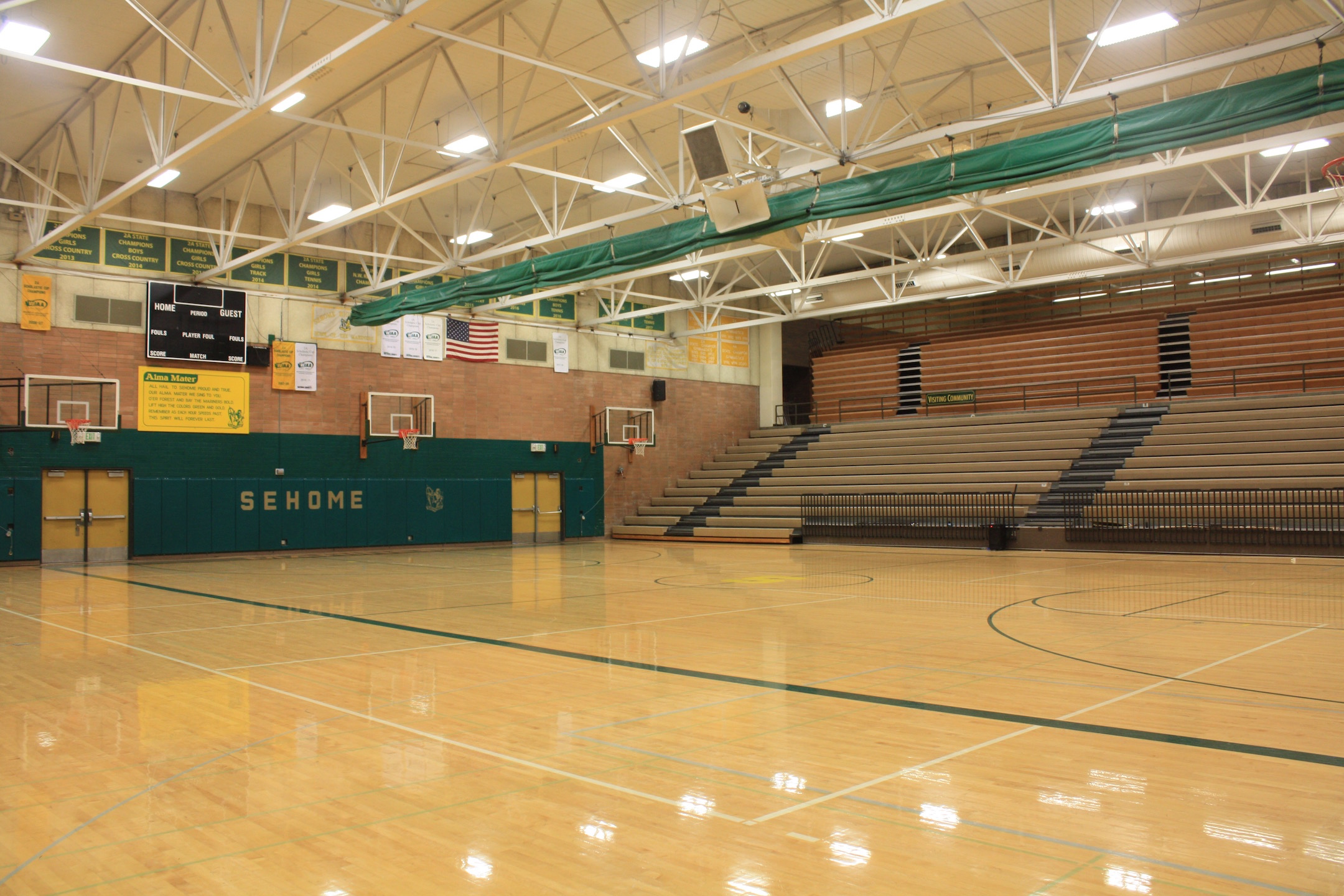 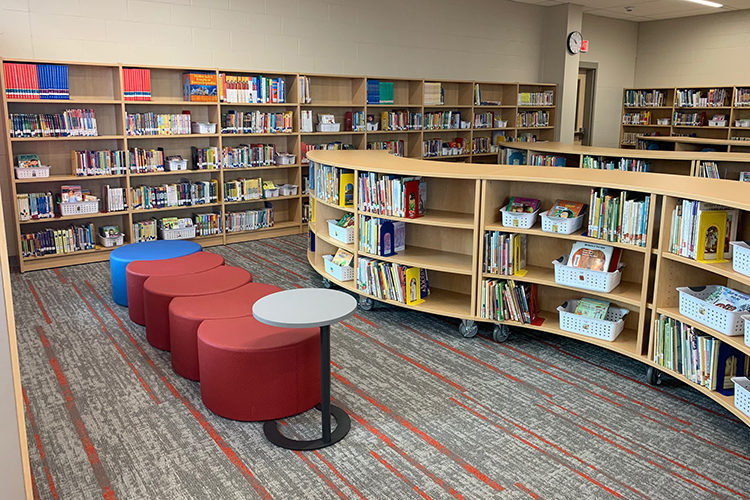 gym
school library
science lab
PRESENTATION
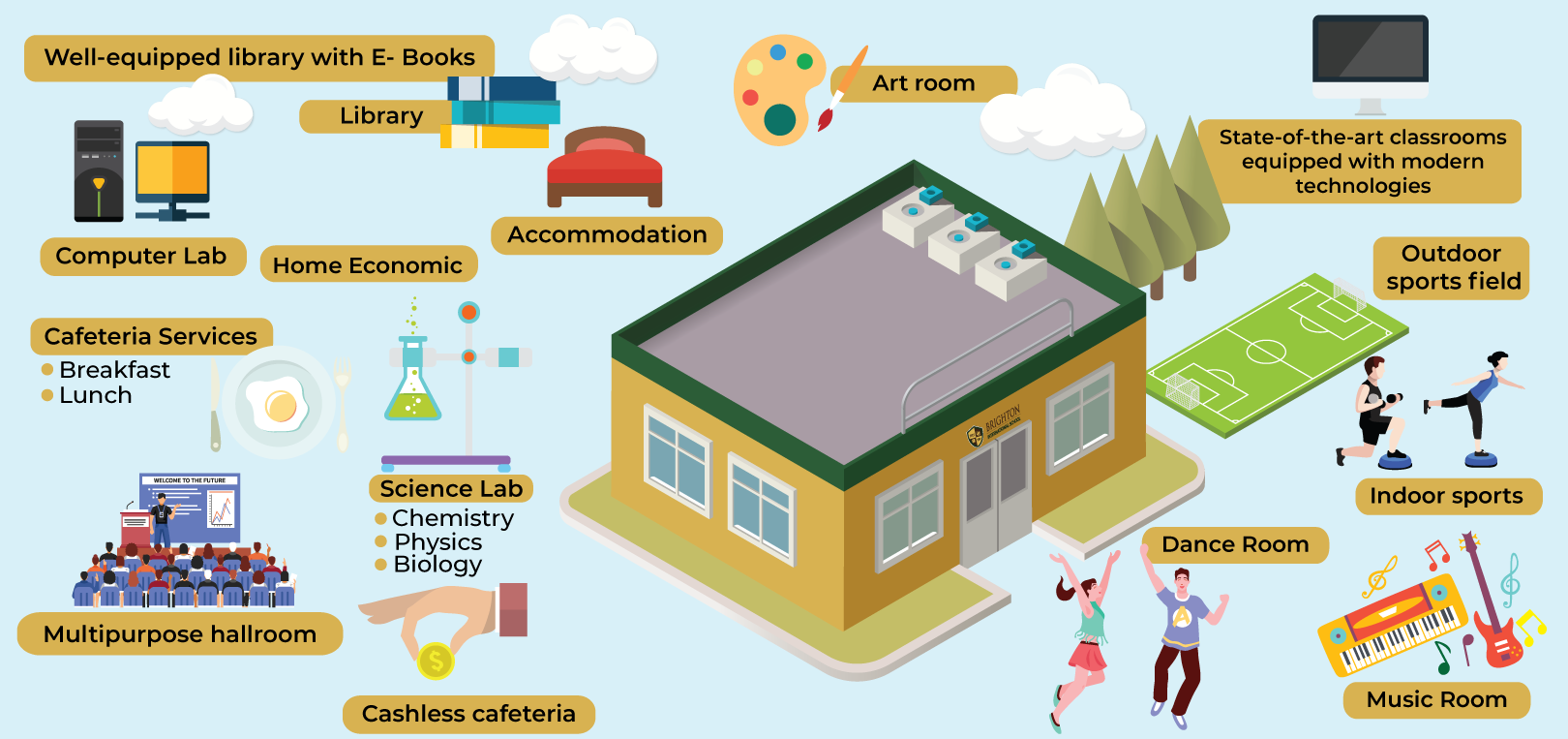 facility  (n)
/fəˈsɪl.ə.ti/
thiết bị/ cơ sở vật chất
PRESENTATION
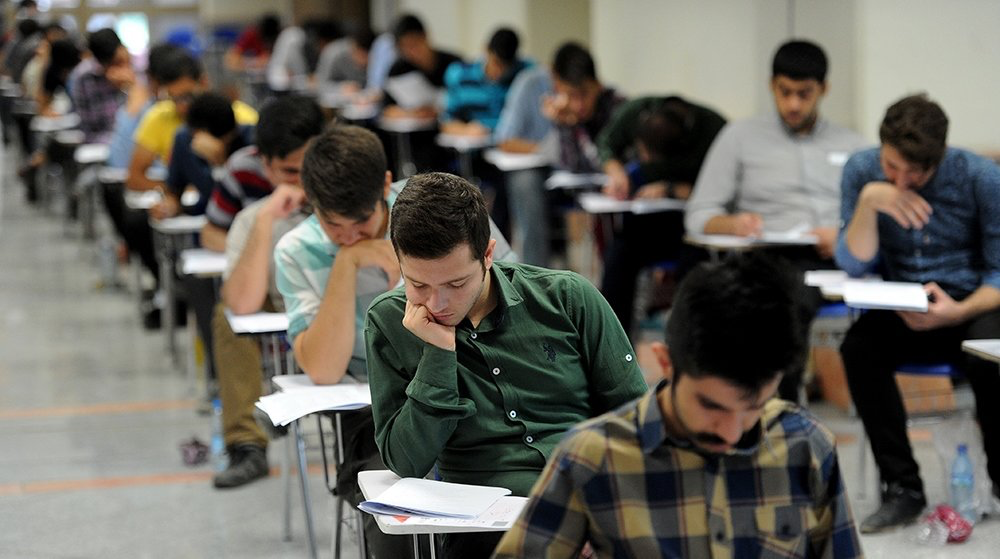 entrance exam (n)
/ˈen.trəns ɪɡˌzæm/
kỳ thi đầu vào
PRESENTATION
midterm (n)
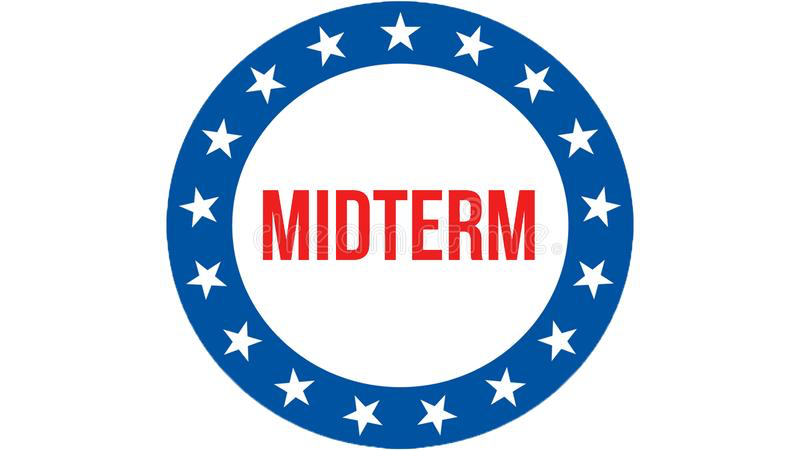 /ˈmɪd.tɜːm/
giữa học kỳ
PRESENTATION
outdoor (adj)
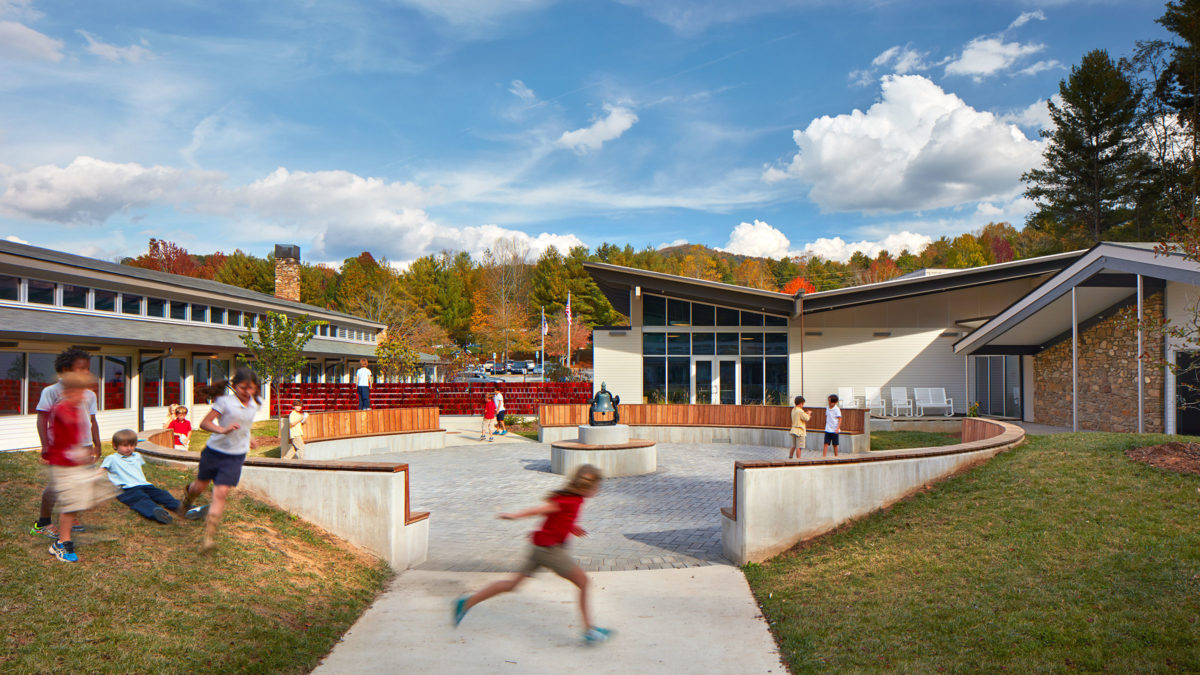 /ˈaʊtˌdɔːr/
ngoài trời
PRESENTATION
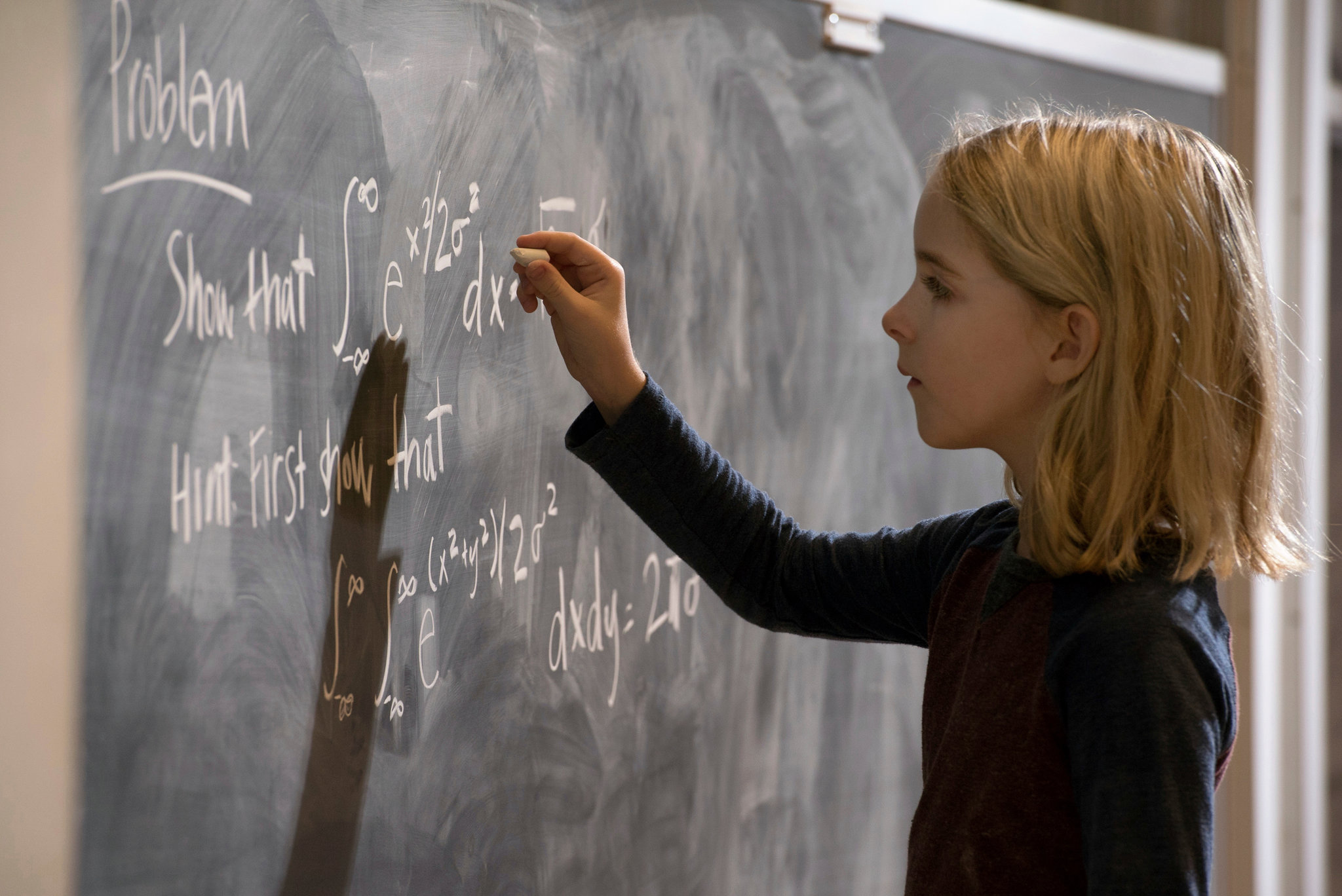 gifted (adj)
/ˈɡɪf.tɪd/
năng khiếu
PRESENTATION
VOCABULARY
1
Match the words in columns A and B to form phrases. Then say them aloud.
1. d
2. c
3. b
4. e
5. a
VOCABULARY
1
2
Complete the sentences with the phrases in         .
1. Binh Minh Lower Secondary School is for _____________ in the city.2. Our ____________ usually covers the first three units.3. Students in my school take part in many _______________ during the school year.4. Our school has a lot of modern _____________.
5. In order to study in Quoc Hoc – Hue you have to pass an __________________.
gifted students
mid-term test
outdoor activities
school facilities
extrance examination
VOCABULARY
3
Work in pairs. Answer the questions about your school.
Who is the most gifted student in your school?
When does the first-term test take place?
Do you have to take an entrance examination to study at your school?
What kind of facilities does your school have?
What types of outdoor activities do you like to take part in?
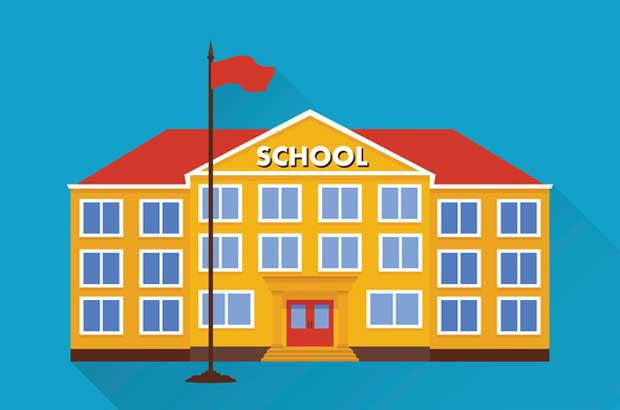 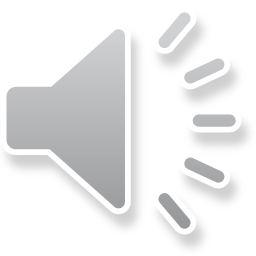 PRONUNCIATION
Listen and repeat the words. What letters can we use to make the /dʒ/ sound?.
4
PRONUNCIATION
5
Listen and repeat the chant. Pay attention to the sounds /tʃ/ and /dʒ/.
Orange juice, orange juice,
Who likes orange juice?
Children do, children do.
Children like orange juice.
	
	Chicken chop, chicken chop,
	Who likes chicken chop?
	John does, John does.
	John likes chicken chop.
/tʃ/ and /dʒ/
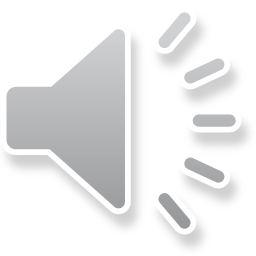 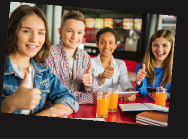 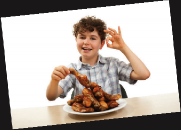 PRODUCTION
Game: Up and down
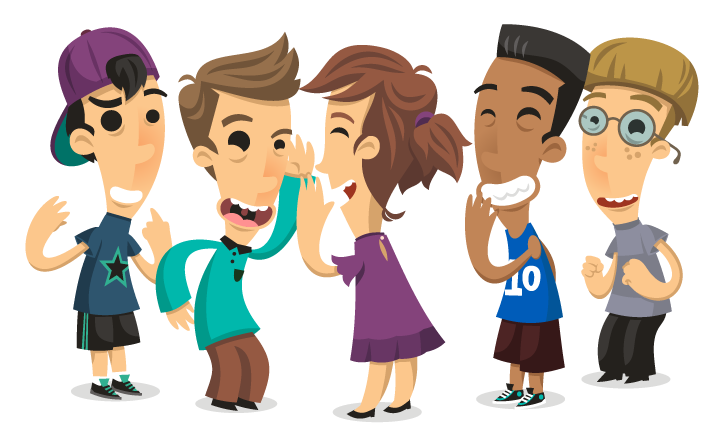 Aims of the stage:
To test students' quick reaction to the targeted sounds.
CONSOLIDATION
1
WRAP-UP
CONSOLIDATION
2
HOMEWORK
Find some more words with the sounds /tʃ/ and /dʒ/.